Energetics (Test 1)
An experiment to measure the rate of respiration in crickets and mice at 10C & 25 C was performed using a respirometer, an apparatus that measures changes in gas volume.  Respiration was measured in mL of O2 consumed per gram of organism over several 5 minute trials, and the following data were obtained.
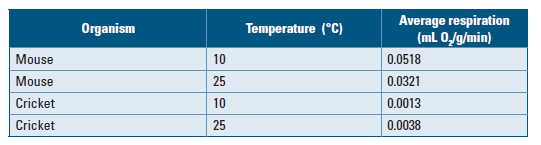 Energetics (Test 1)
8. During aerobic cellular respiration, oxygen gas is consumed at the same rate as CO2 gas is produced.  In order to provide accurate volumetric measurements of oxygen gas consumption, the experimental setup should include which of the following?

A substance that removes carbon dioxide gas
A plant to produce oxygen
A glucose reserve
A valve to release excess water
Energetics (Test 1)
9. According to the data, the mice at 10C demonstrated greater oxygen consumption per gram of tissue than did the mice at 25C.  This is most likely explained by which of the following statements?
The mice at 10C had a higher rate of ATP production than the mice at 25C.
The mice at 10C had a lower metabolic rate than the mice at 25C.
The mice at 25C weighed less than the mice at 10C.
The mice at 25C were more active than the mice at 10C.
Energetics(Test 1)
10. According to the data, the crickets at 25C have greater oxygen consumption per gram of tissue than do the crickets at 10C.  This trend in oxygen consumption is the opposite of that in the mice.  The difference in trends in oxygen consumption among crickets and mice is due to their
relative size
mode of nutrition
mode of internal temperature regulation
mode of ATP production
Energetics(Test 1)
A student placed 20 tobacco seeds of the same species on moist paper towels in each of 2 petri dishes.  Dish A was wrapped completely in an opaque cover to exclude all light.  Dish B was not wrapped.  The dishes were placed equidistant from a light source set to a cycle of 14 hours of light and 10 hours of dark.  All other conditions were the same for both dishes.  The dishes were examined after 7 days, and the opaque cover was permanently removed from dish A.  Both dishes were returned to the light and examined again at 14 days.  The following data were obtained.
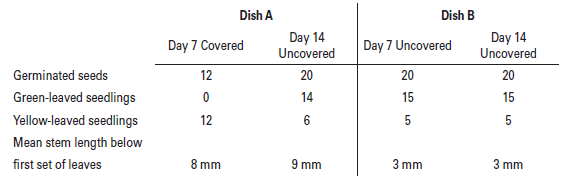 Energetics (Test 1)
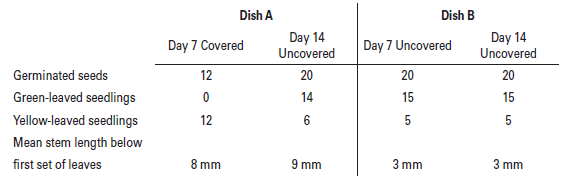 13. According to the results of this experiment, germination of tobacco seeds during the first week is
increased by exposure to light
unaffected by light intensity
prevented by paper towels
accelerated in green-leaved seedlings
Energetics (Test 1)
16. Additional observations were made on day 21, and no yellow-leaved seedling were found alive in either dish.  This is most likely because
yellow-leaved seedlings were unable to absorb water from the paper towels
taller green-leaved seedlings blocked the light and prevented photosynthesis
yellow-leaved seedlings were unable to convert light energy to chemical energy
a higher rate of respiration in yellow-leaved seedlings depleted their stored nutrients.
Energetics (Test 1)
29. Experimental evidence shows that the process of glycolysis is present and virtually identical in organisms from all three domains, Archaea, Bacteria, and Eukarya.  Which of the following hypotheses could be best supported by this evidence?
All organisms carry out glycolysis in mitochondria.
Glycolysis is a universal energy-releasing process and therefore suggests a common ancestor for all forms of life.
Across the three domains, all organisms depend solely on the process of anaerobic respiration for ATP production.
The presence of glycolysis as an energy-releasing process in all organisms suggests that convergent evolution occurred.
Energetics (Test 2)
3. During the process of photosynthesis, where does the fixing of CO2 take place?
At the beginning of the Calvin cycle by rubisco (RuBP carboxylase)
In the middle of the Calvin cycle by rubisco (RuBP carboxylase)
During the light reactions by NADPH
During the regeneration of RuBP in the Calvin cycle
[Speaker Notes: If product binds to allosteric site, NOT active site, it is noncompetitive inhibition.]
Energetics  (Test 2)
40. Cellular respiration is widely accepted to be approximately 39% efficient, producing 36-38 ATP molecules for each glucose molecule.  During this process where is the majority of this ATP produced?
During the breakdown of glucose by glycolysis in the cytoplasm of the cell
During the breakdown of pyruvate by the Citric Acid Cycle (Krebs) in the mitochondria
During the production of NADH, FADH2, and ATP by the Citric Acid Cycle (Krebs) in the mitochondria
During chemiosmosis within the Electron Transport Chain that is buried in the cristae of the mitochondria
Energetics (Test 2)
41. Consider a cell that is always consuming oxygen when it carries on cellular respiration.  This hypothetical cell is located in an environment that has more oxygen outside of its membrane than exists inside the membrane.  Which choice correctly describes the concentration gradient and its effects on this cell?
The concentration of oxygen is lower inside the cell than it is outside the cell; therefore oxygen will continuously exit the cell.
The concentration of oxygen is always higher inside the cell than it is outside the cell; therefore oxygen has a tendency to continuously enter the cell.
The concentration of carbon dioxide will rise inside of the cell in a direct proportion to how much oxygen is used inside of the cell effectively negating the concentration gradient.
The concentration of oxygen is always lower inside of the cell than it is outside the cell; therefore oxygen is continuously entering the cell.
Energetics (Test 2)
44. The electron transport chain consists of three protein complexes and two carriers that are embedded in the cristae of the mitochondria.  The members of the electron transport chain accept electrons, which they pass from one to another.  What is the primary purpose of this elaborate system?
To pump hydrogen ions (H+) into the intermembrane space allowing ATP synthase to produce ATP
To oxidize both NADH and FADH2
The mitochondria and chloroplasts divide by binary fission
To process pyruvate that was formed in the preparatory reaction in the citric acid cycle